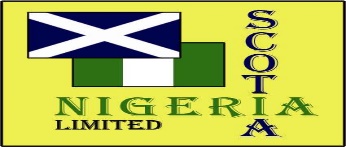 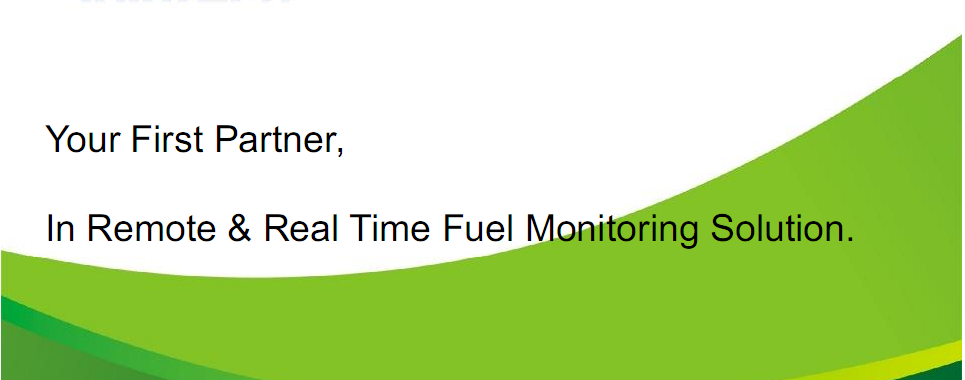 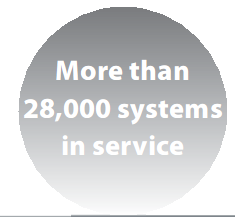 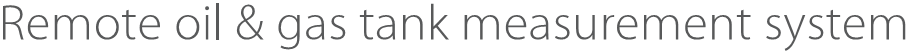 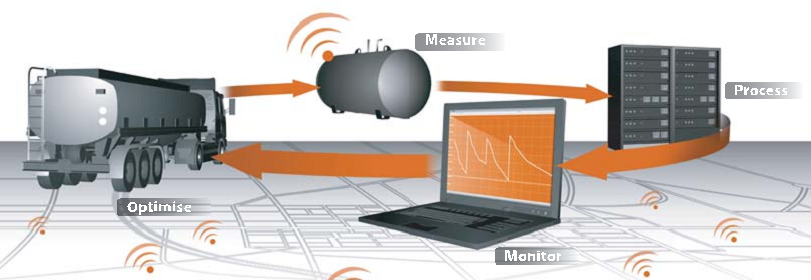 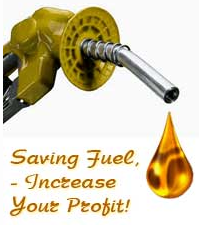 Stationary object monitoring:
- Fuel storage; diesel generators;
- Fueling and fuel distribution station;
 Power transformers and power distribution station;
  Remote Temperature & Weather monitoring;
-  Remote Flowmeter Reading  & Pump Control  
-  Fuel Bunker/Vessel Tracking & Content Monitoring
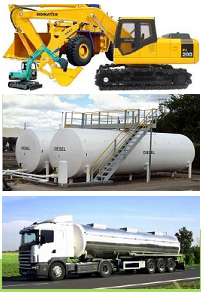 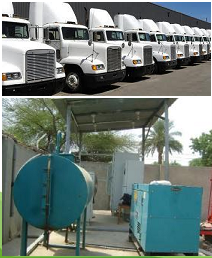 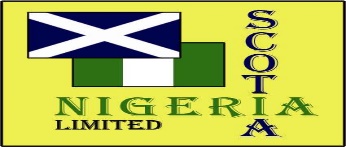 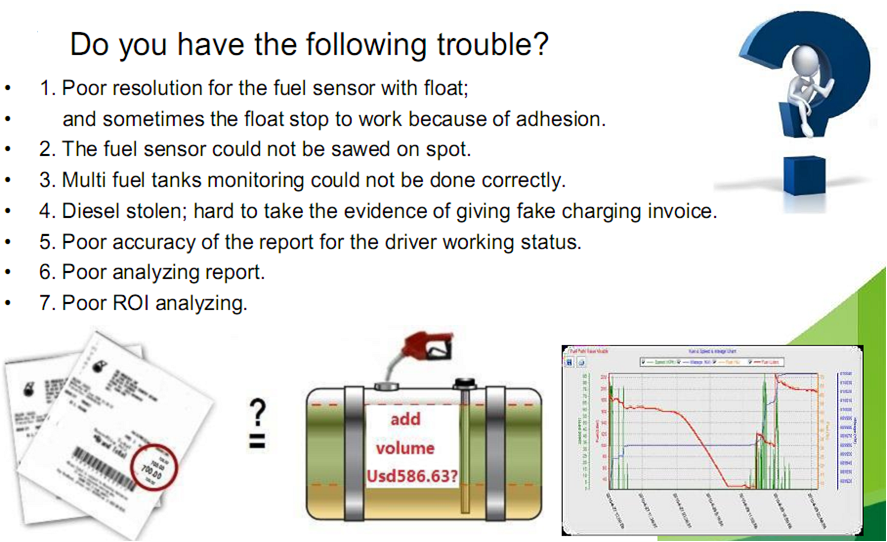 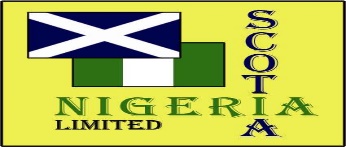 Nigerian based system integration and software development company with more than 10yrs experience in the field of telemetry, remote monitoring and satellite technology.Our clients includes: chevron nigeria, schlumberger  nigeria, technip, haliburton  nigeria, scotia  nigeria & uk, invensys, uk, scot oil and gas, usa, orient petroleum plc, nigeria,etc.our solutions includes:remote oil and gas telemetrygps satellite trackingonline  Genset & storage oil tank monitoringtank farm automation
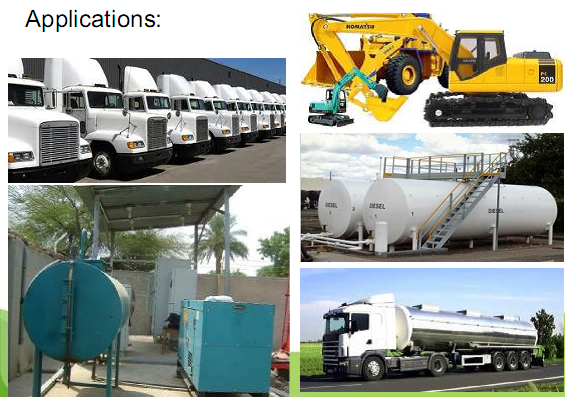 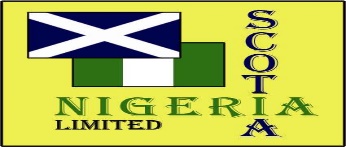 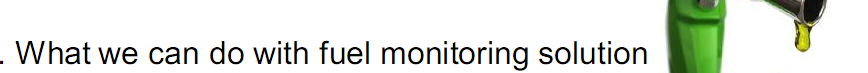 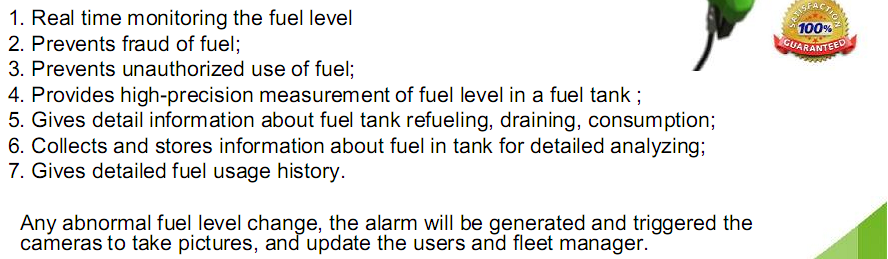 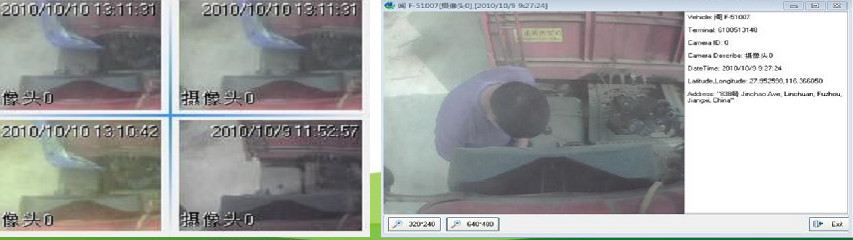 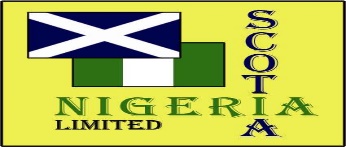 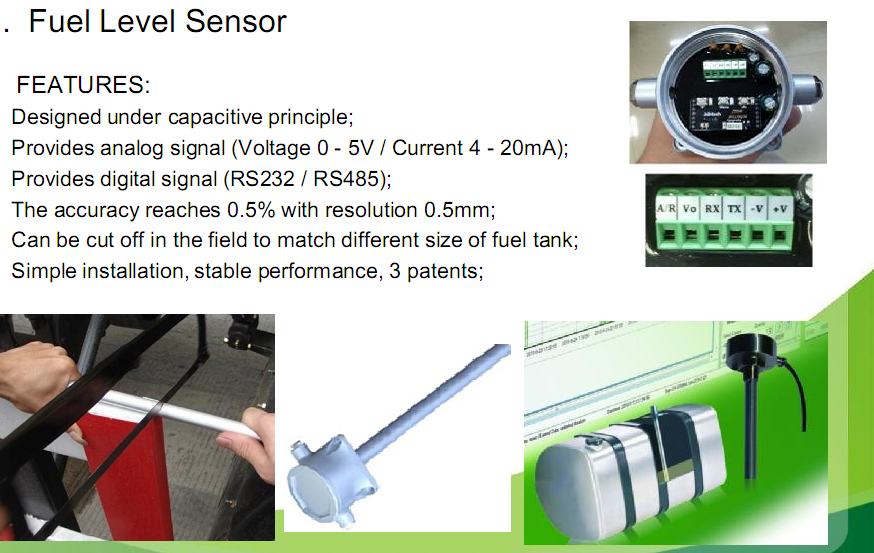 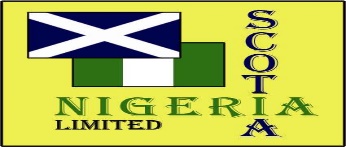 Telemetry Units & Sensors
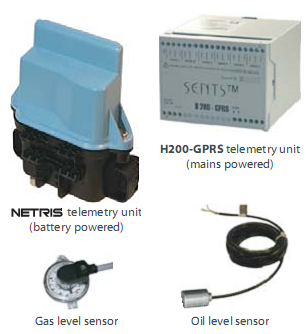 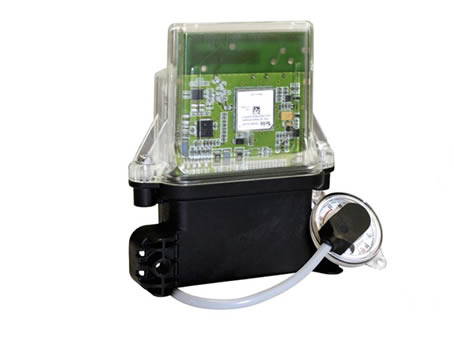 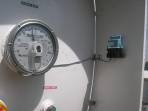 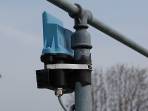 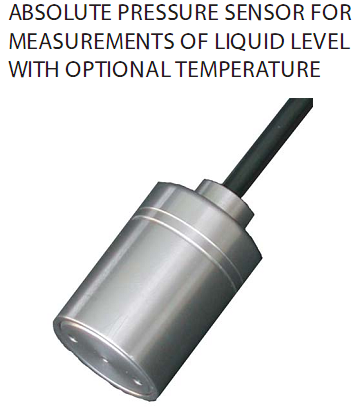 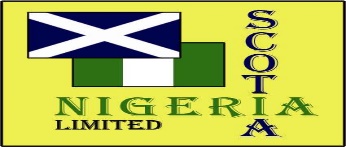 Software screenshot
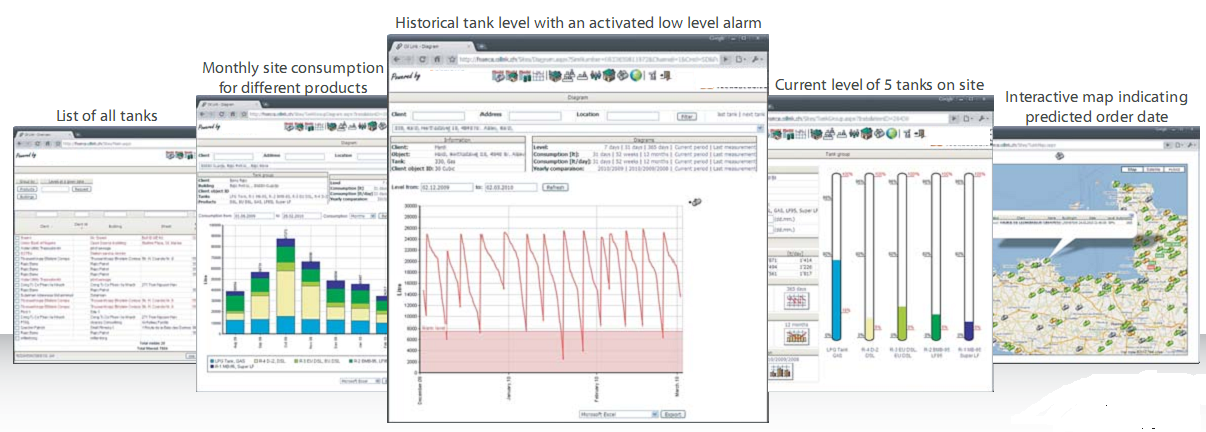 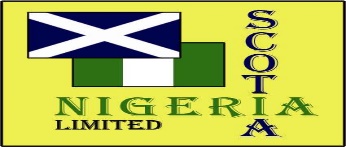 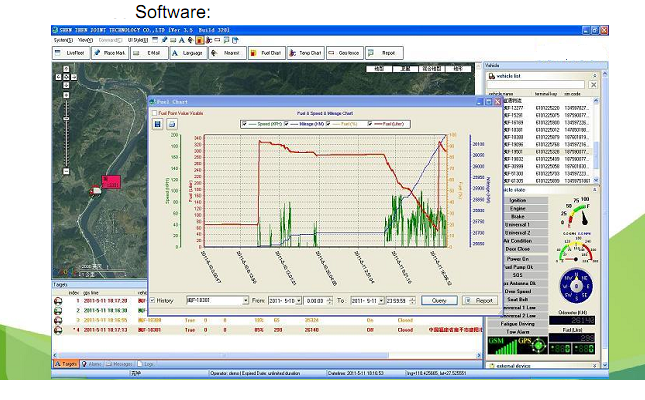 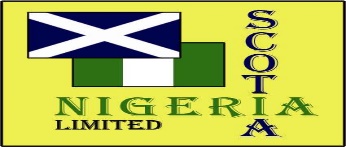 NEW PRODUCT VERSION WITH CAMERA FOR INCREASED SECURITY
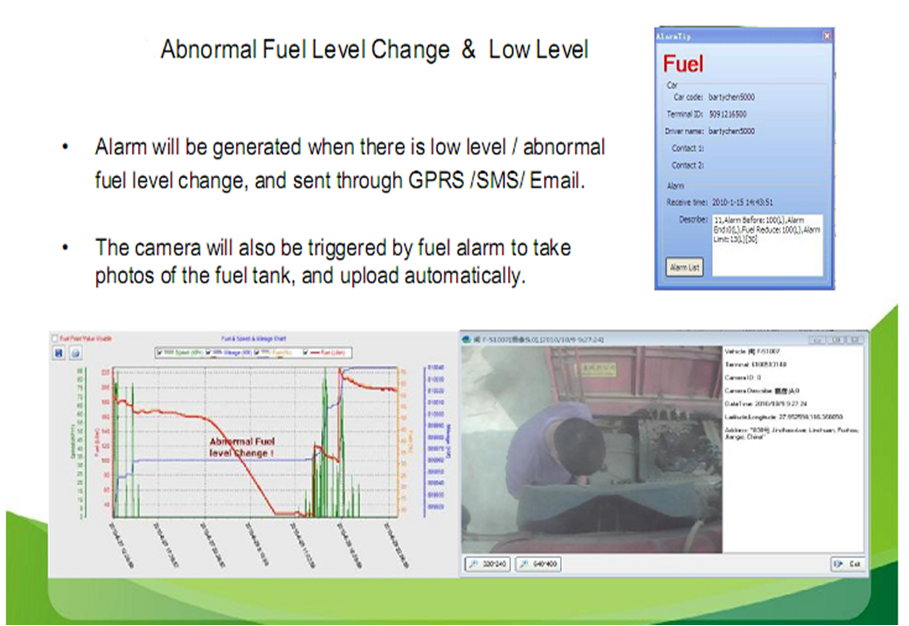 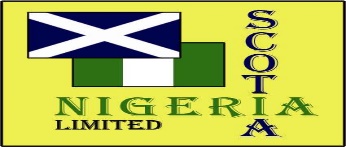 Additional solutions from our company
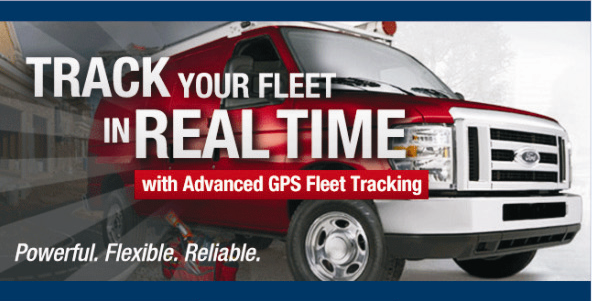 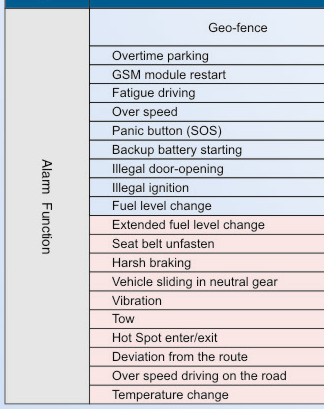 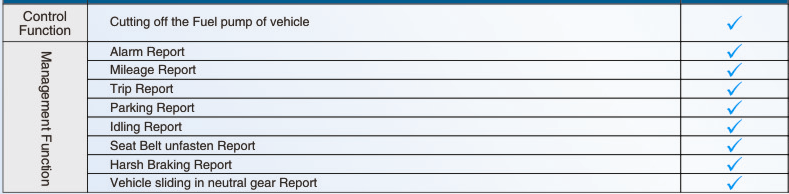 Advanced OBD Tracker
Key Specifications/Special Features:
Compact design
Supports Plug-and-play function
Standard OBD II parameters reading and transmitting
Engine DTC reading 
Built-in GSM and external GPS module for real-time monitoring and data transmission
Built-in memory, 300 hours data storage on-board and unlimited data storage space on remote server 
Built-in three-axis acceleration g-sensor module for illegal towing alarm 
Driver behavior monitoring and remote report the hard acceleration
Hard deceleration, hard braking and idle engine
Speeding and fatigue driving alarm to monitor center 
Automatically enters into power-saving state after ignition is off and automatically wakes-up when ignition is on
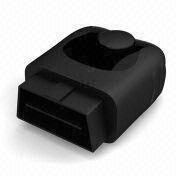 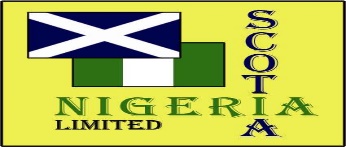 Fuel Delivery Tanker Tracking & product monitoring
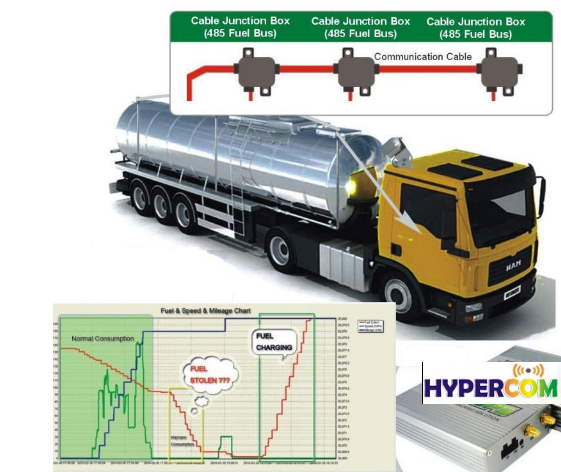 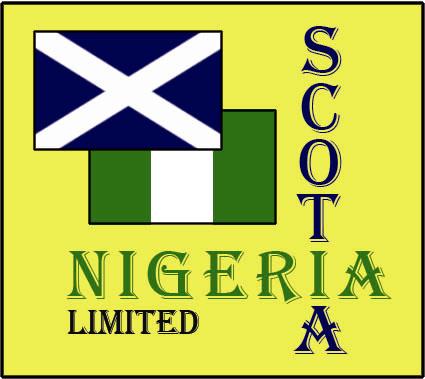 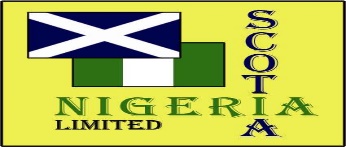 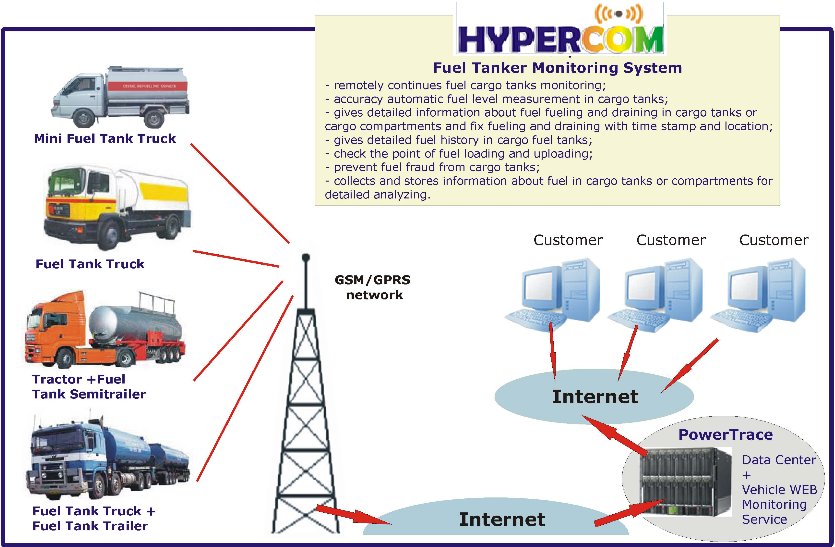 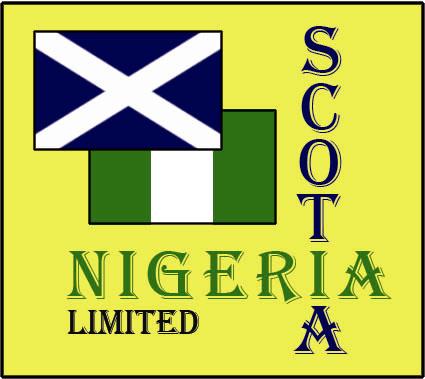 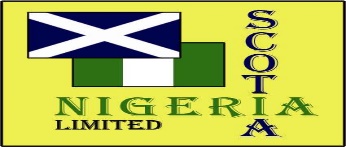 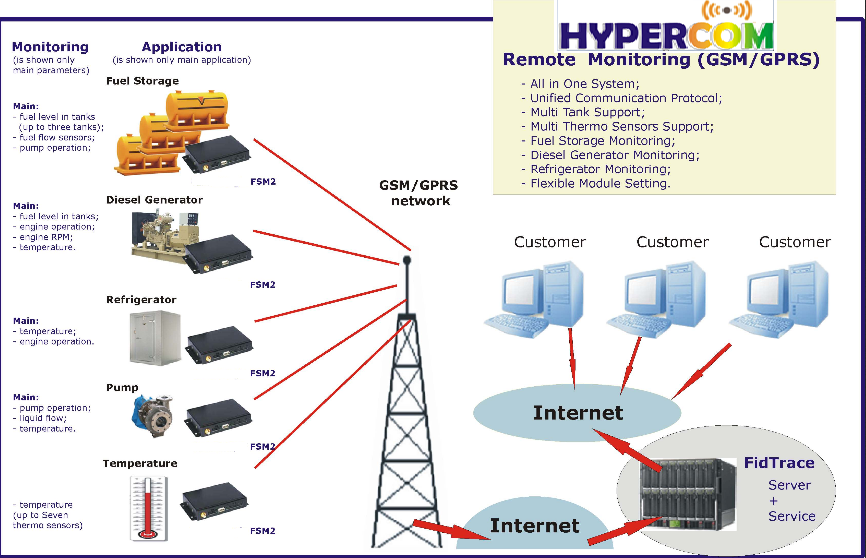 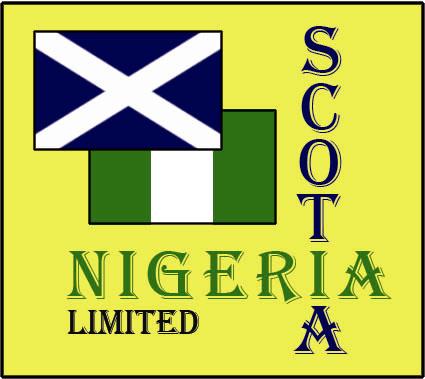 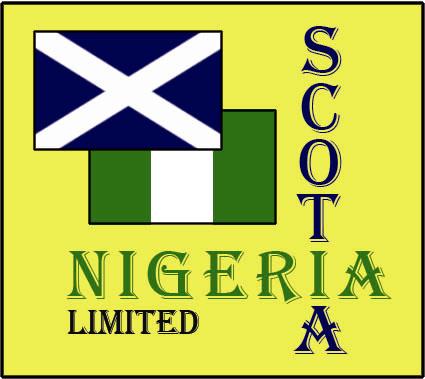 Contact ;-

James Sharp

Scotia Nigeria Limited.

Tele ;-   +234 818 315 2433

james.sharp@scotia-world.com

james.sharp@scotia-world.co.uk